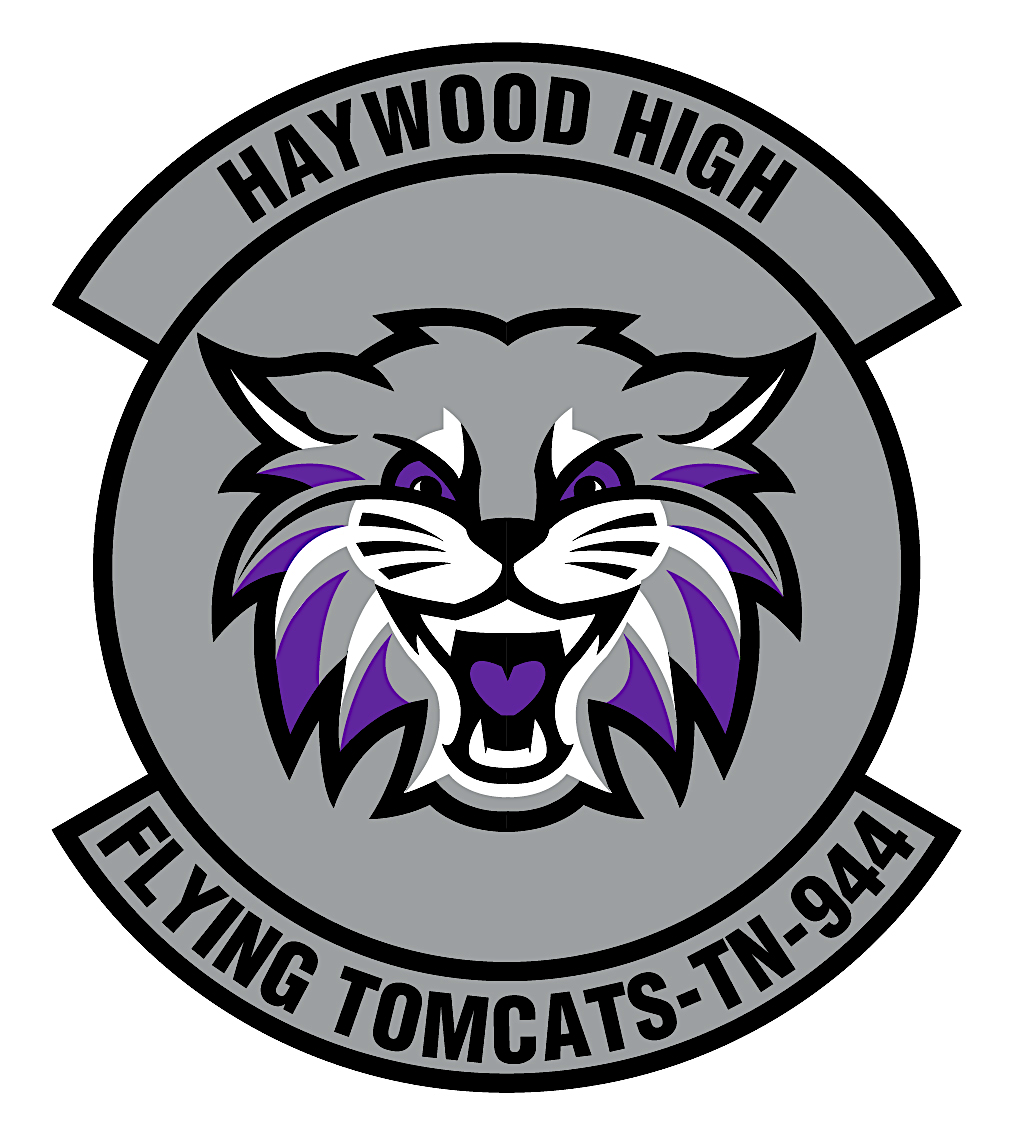 HAYWOOD HIGH SCHOOL
AFJROTC
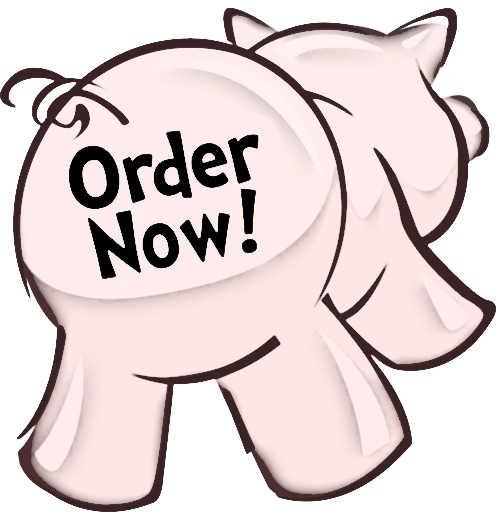 Boston Butt Fundraiser
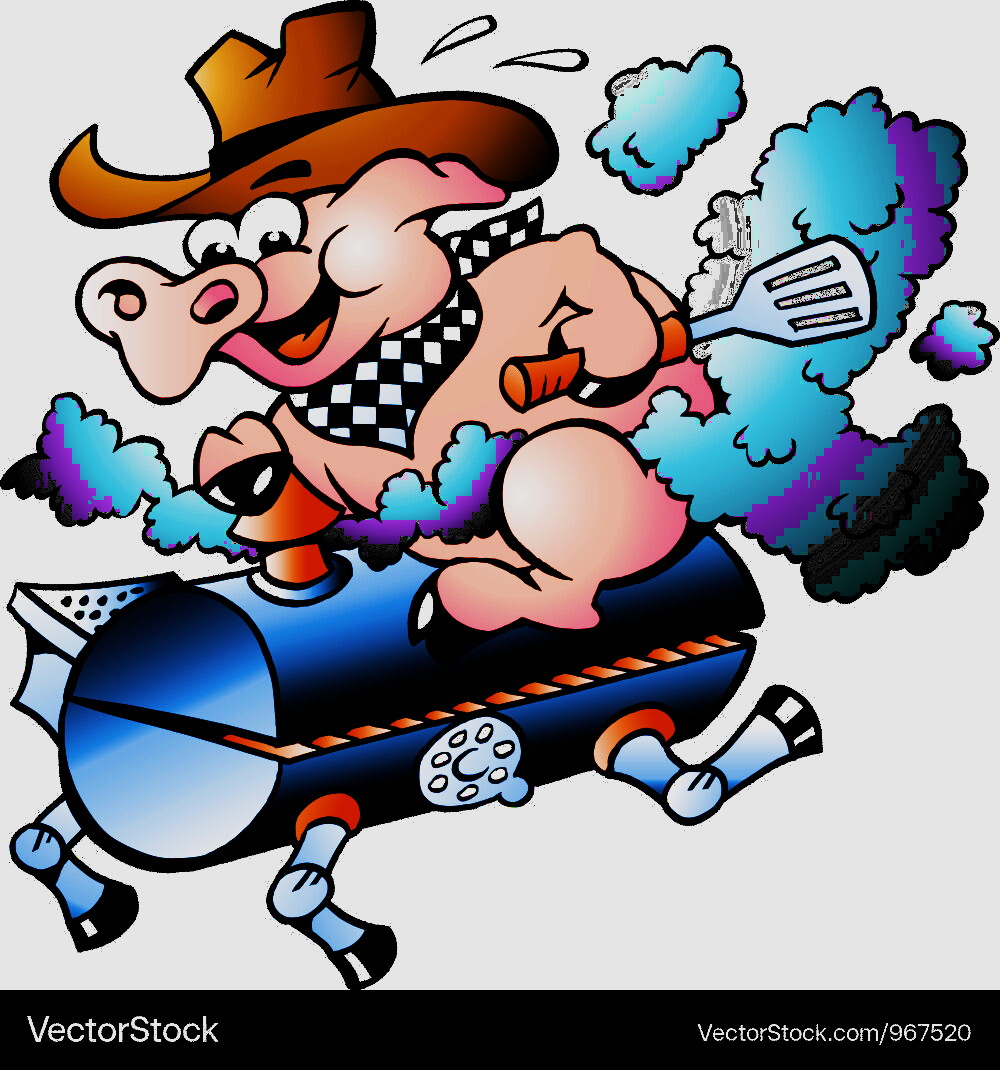 PICK-UP DATE: SATURDAY, SEPTEMBER 28, 2024
LOCATION: PARKING LOT OF FOOD GIANT
ADVANCE SALES ONLY
Cost: $35.00
Cash or Check
Checks Made Payable to AFJROTC

POC:  Lt  Col Stamps/Major Dailey
731-772-1845
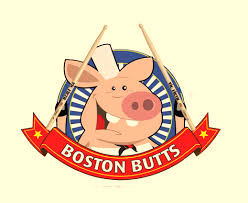